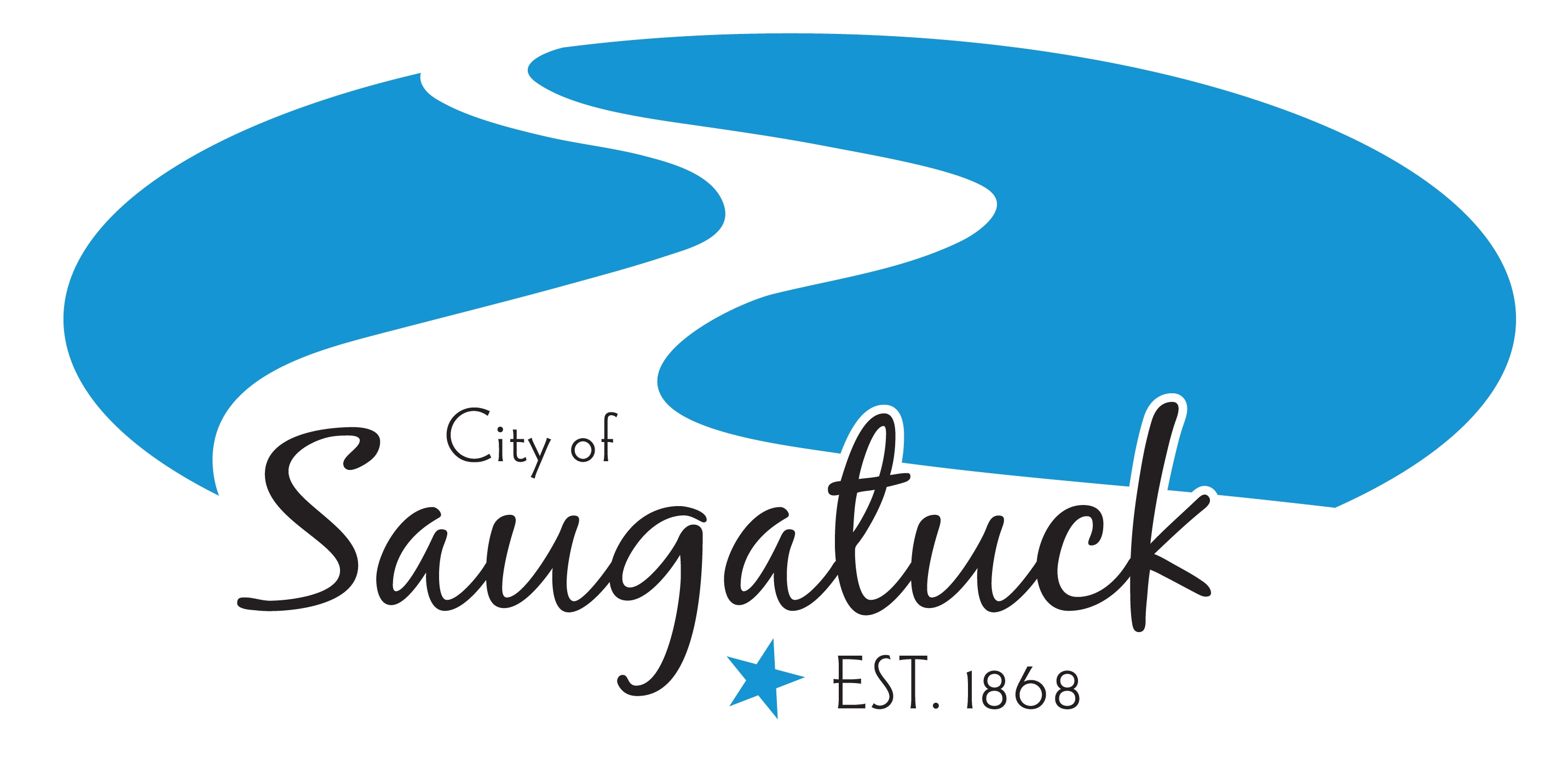 Proposed Budget Presentation
Fiscal Year 2024-2025
Budget Process
The overriding purpose of the budget can be defined in three key points:
Allocation of public resources over time and among public operations.
Accountability to the public for the expenditure of public funds.
Maintenance of financial stability of the City of Saugatuck.
Purpose and Development
Fiscal Responsibility:
“City Council and staff will serve as stewards of the City’s fiscal resources in safeguarding assets, planning long-term financial stability and maintaining adequate contingency reserves. Fiscal activities will be justifiable, efficient, effective, transparent and accountable.”
Maintain and Improve Public Infrastructure and Facilities:
“The City of Saugatuck understands the very basic foundation of any successful municipality is a well maintained and sustainable infrastructure that meets the functional needs of the community.”
 Friendly, Honest and Transparent Government:
“The City of Saugatuck is committed to providing timely and accurate information about City services and openly sharing information about City actions, events and decisions to our residents and businesses in the most friendly, honest and transparent manner possible. Our commitment is to our customers.”
Position Saugatuck as a Recreational and Cultural Center That Attracts Visitors: 
“The City of Saugatuck will capitalize on our diverse community and our respect for the City’s history, unique character and natural resources. We will develop facilities and amenities that promote Saugatuck as a small-town tourism destination.”
The City’s Employees are its Most Valued Asset:
“None of the high level of services that Saugatuck City residents, businesses and visitors enjoy would be possible without the City’s small but highly trained and dedicated workforce. The City of Saugatuck strives to treat all employees fairly in their job position classifications in order to recruit and retain the best employees who are focused on public service and are always willing to work with all stakeholders in achieving success”
Guiding Principles
Funds
The City of Saugatuck currently has six separate funds.
Organization
City at a Glance
Census Population: 865
Square Miles: 1.47
Housing Units: 916
Median Household Income: $113,309
Median Age: 58
Parks: 330 acres
Oval Beach, Saugatuck Harbor Natural Area, Mt. Bladhead , Coghlin Park, Jones Park, Cook Park, Wicks Park, Willow Park, Peterson Preserve and Village Square Park.
Roads: 11.5 miles. 
Water Utilities: 298 curb stop valves, 138 fire hydrants, 302 system valves, and 14.6 miles of main.
Sanitary Sewer Utilities: 17 lift stations, 259 manholes, and 4.8 miles of gravity/force main.
Storm Sewer Utilities: 84 manholes, 68 catch basins, 51 outfalls and 6.7 miles of gravity main.
Where does each tax dollar go?
Principal Residence Exemption Properties
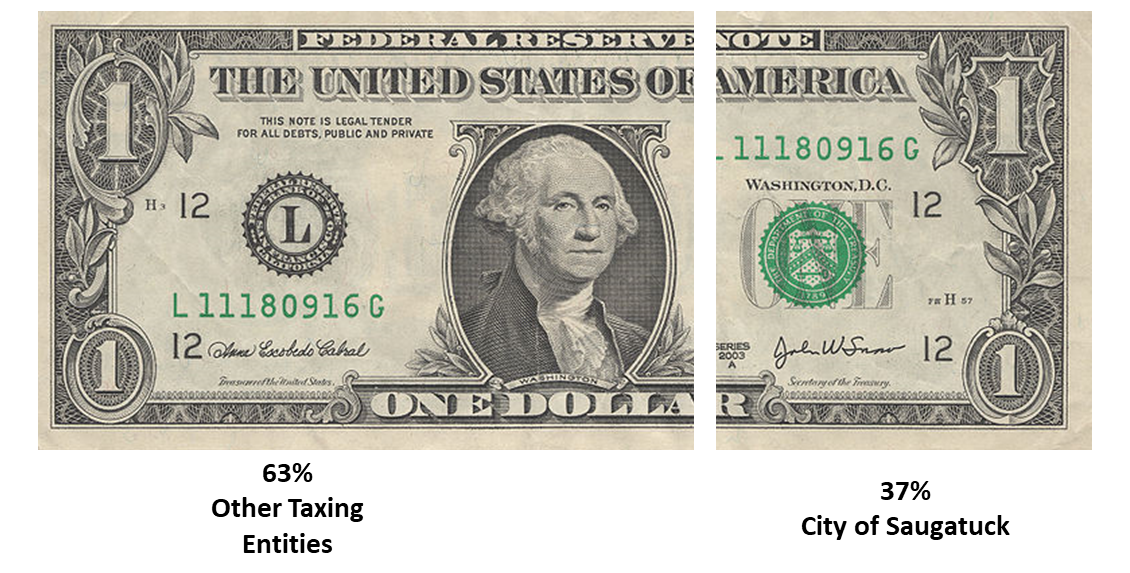 Non-Principal Residence Exemption Properties
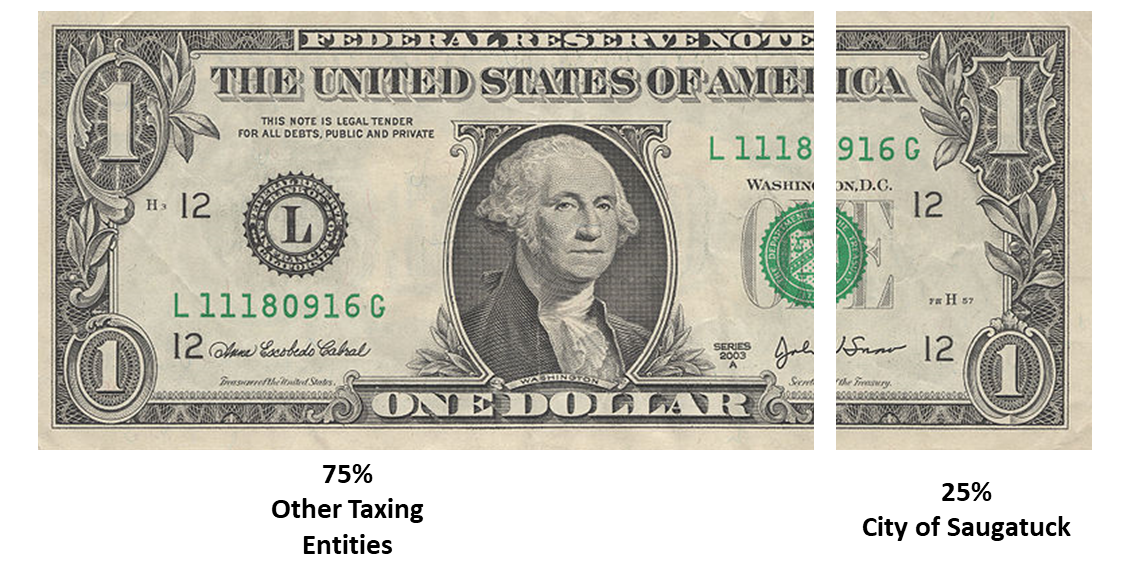 How does our operating tax rate compare?
General Fund
The General Fund is the City’s general operating fund and accounts for all financial resources of the general government, except for those required to be accounted for in another fund. The general fund is made up of sixteen (16) departments. These departments include:
101 COUNCIL
173 CITY ADMINISTRATION
215 CITY CLERK
253 CITY TREASURER
257 ASSESSING
265 CITY HALL
301 POLICE
441 PUBLIC WORKS
721 PLANNING/ZONING
723 HISTORIC DISTRICT COMMISSION
730 HARBOR
751 PARKS & RECREATION
756 OVAL BEACH
758 OVAL CONCESSION
760 SPEAR BOAT LAUNCH
965 TRANSFERS
General Fund Balance
General Fund Revenue Highlights
Oval Beach Fees
Recommendation: Parking fees at Oval Beach in the amount of $15 for Daily Passes, $75 for Season Passes, and $37.50 for Taxpayer Season Passes (increase per policy).
General Fund Appropriation Highlights
Legal Fees
Reduced by $125,000 from last years budget. 
City Council - $250,000
City Manager - $60,000
Planning/Zoning - $65,000
Note: Portion of permit, license, and escrow fees covers these legal costs. 
City remains in litigation with Dune Ridge
Majority of legal fees are budgeted for this purpose 
Other uses of legal:
Reviewing agreements as required by City code.
Drafting ordinances.
Legal research related to various matters that arise. 
Updated Water/Sewer Agreements
Supporting Enforcement
Attendance at meetings
Moving to Zoom for most meetings to reduce cost.
Planning/Zoning
STR Enforcement and Inspections - $63,000
Granicus Third Party, Contracted Code Enforcement, Fire Department Inspection Fees
Revenue source to support through STR license fees
Project Coordinator/Executive Assistant - $70,000
An Officer Manager position was budgeted for the current fiscal year but not filled due to City Manager transition. Title, details, salary/benefits to be further reviewed with Council. 
Zoning or Master Plan Updates - $25,000
General Fund Projects
Major and Local Streets
Funding Sources
Act 51 – State Gas Tax/Registrations - $190,000
County Road Millage - $190,000
Local Road Millage - $388,000
Major Street Fund Balance - $777,000
Local Street Fund Balance - $2,000,000
Maple Street - $100,000
Engineering for water main and road replacement. Will also be evaluating sidewalk installation.
From the Engineer: Given the nature of the project and the number of other projects that are anticipated to be ongoing during this one, we anticipate the schedule will be somewhat fluid. In big picture terms, we anticipate:
Completing planning work in 2024 into early 2025
Formal design work in 2025
Construction in 2026
We expect a large use of streets (and possible water) fund balance ($2.4 million) to fund this project in fiscal year 2025-2026.
Major Street Projects
Local Street Projects
Contractual Services - $384,000
Street painting 
Asphalt resurfacing (mill and fill) work in 2024:
Lucy Street near Holland Street
Francis Street, from Water Street to Butler Street
Francis Street, from Holland Street to near Elizabeth Street
Griffith Street, from Culver Street to Mason Street
Mason Street, from Grand Street to Elizabeth Street
Cash On Hand - $727,000
Equipment
Replace Wheel Loader $500,000
Resale of old loader will help offset some of the cost.
New Pickup Truck - $50,000
Salt Spreader for Pickup - $15,000
New Zero Turn Mower - $15,000
Motor Pool
Water – Asset Management Plan Revenue
City Water Infrastructure Charge - $300,000
The recently approved Water Asset Management Plan included a recommendation by Baker Tilly that the City implement a water infrastructure replacement fee. 
The revenue would help cover the cost of water main and lead service line replacements. It could only be used for water infrastructure purposes. 
Two options were presented:
$23 charge per month per Metered Equivalency Unit
$20 charge per month per Metered Equivalency Unit
Saugatuck Township already had this fee for some.
Douglas has already implemented a similar fee consistent with Baker Tilly’s recommendation to them.
Staff will be bringing forth a request to implement the $20 per month per MEU recommendation.
Park Street –  $34,000
Engineering has submitted a proposal for conceptual design work on Park Street from Campbell Road through the Mt. Baldhead area. 
Planning would incorporate a separate non-motorized path or sidewalk, to the extent practical, to improve safety for non-motorized users of the corridor. Consideration would also be given to removal of encroachments in the right-of-way and retaining the character of the corridor, balancing competing goals, where required. 
The design team would include engineering professionals for the technical aspects of the project and landscape architecture on the project context, landscape, Mt. Baldhead and Chain Ferry area integration, etc. The Engineer advised this will be a somewhat iterative process as ideas are developed and feedback is received from the PPWC, Park Street Study Group (PSSG) and City Council.
This was not budgeted due to long term funding of the project not yet being identified and other projects ahead of it on the capital improvement plan. Council may still wish to move forward with further study.
Other Ideas?
Questions/Comments/Changes